To See Full Name of the Students First Name (Middle Name) Last NameStudent’s Original first name (English name) Original Last Namein Power Teacher Grade Book
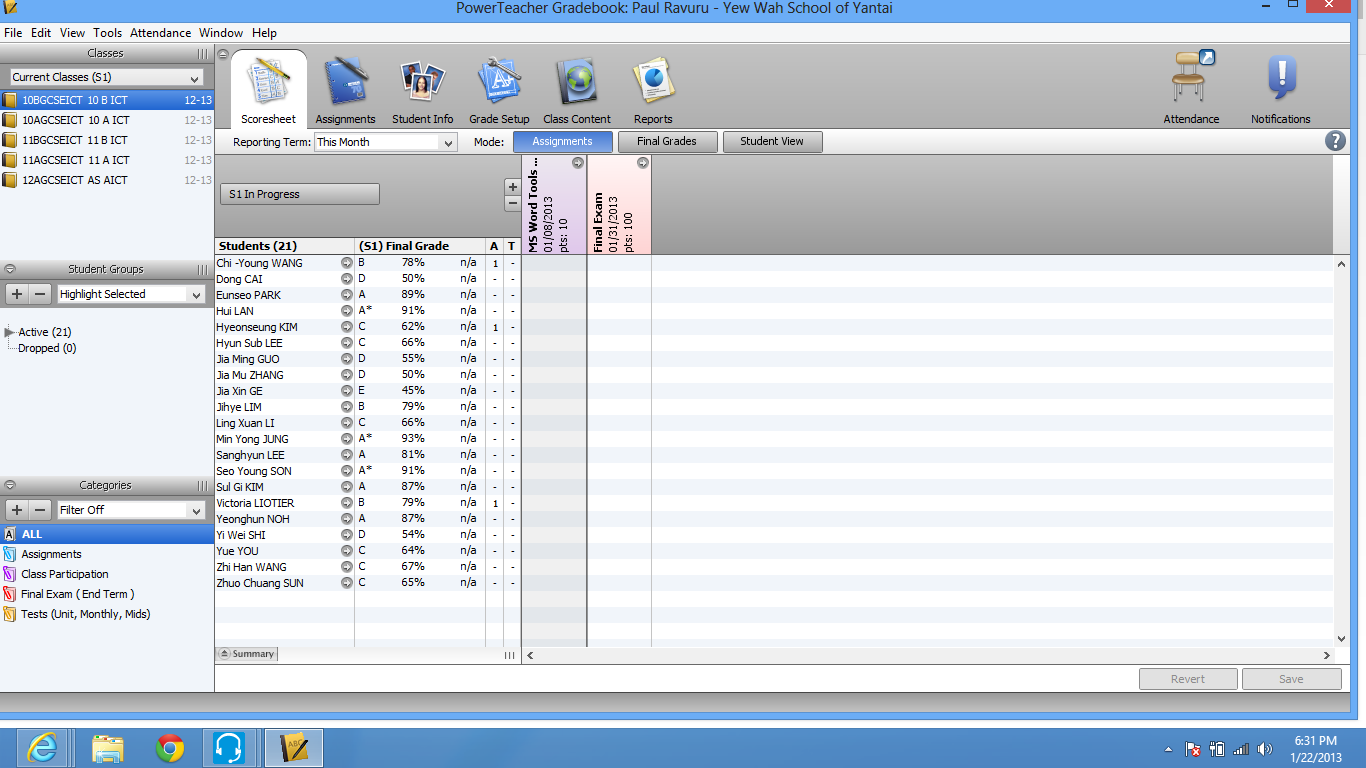 o
When You See Student’s Names
They are their Original Names
If you want to see their English names
In Menu please go to Tools.
Select Preferences
In the dialog box select Student Tab.
In Student name display options.
Select First Middle Last 
Then
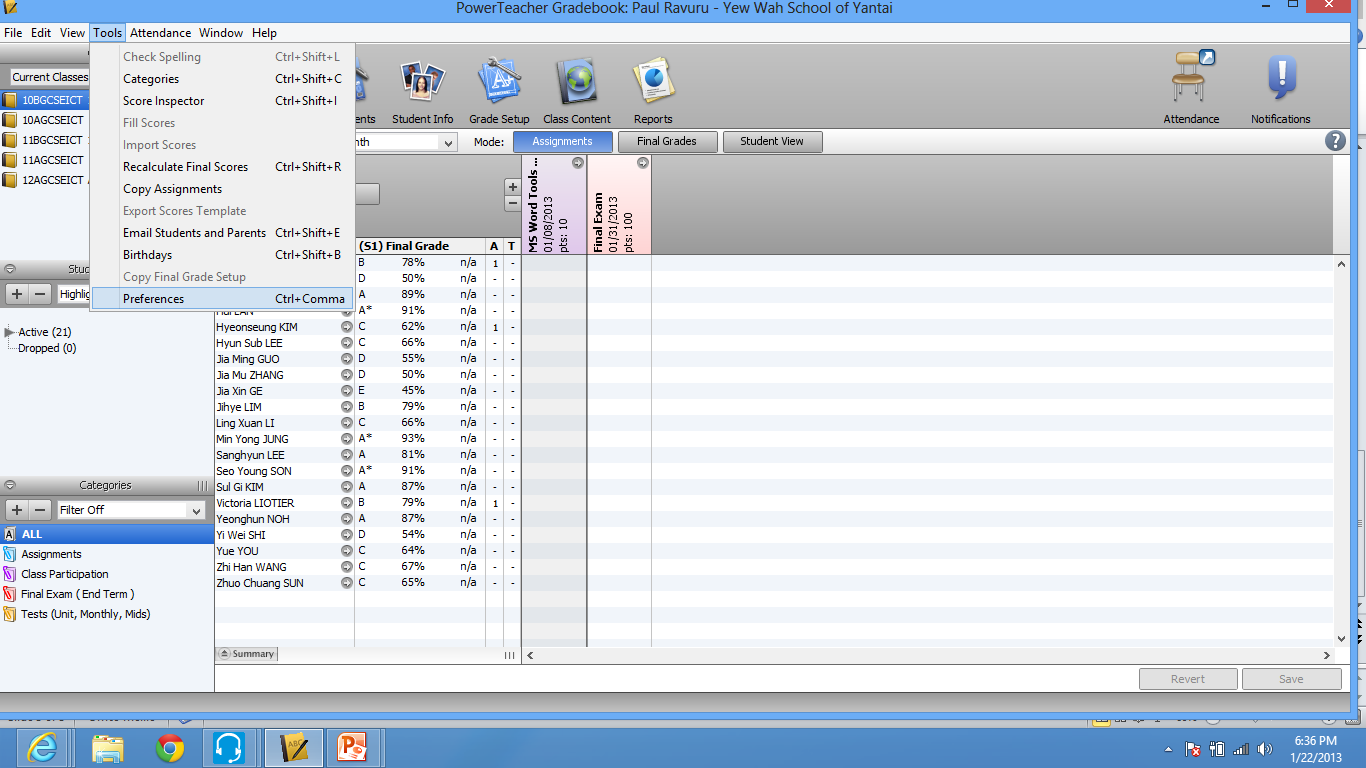 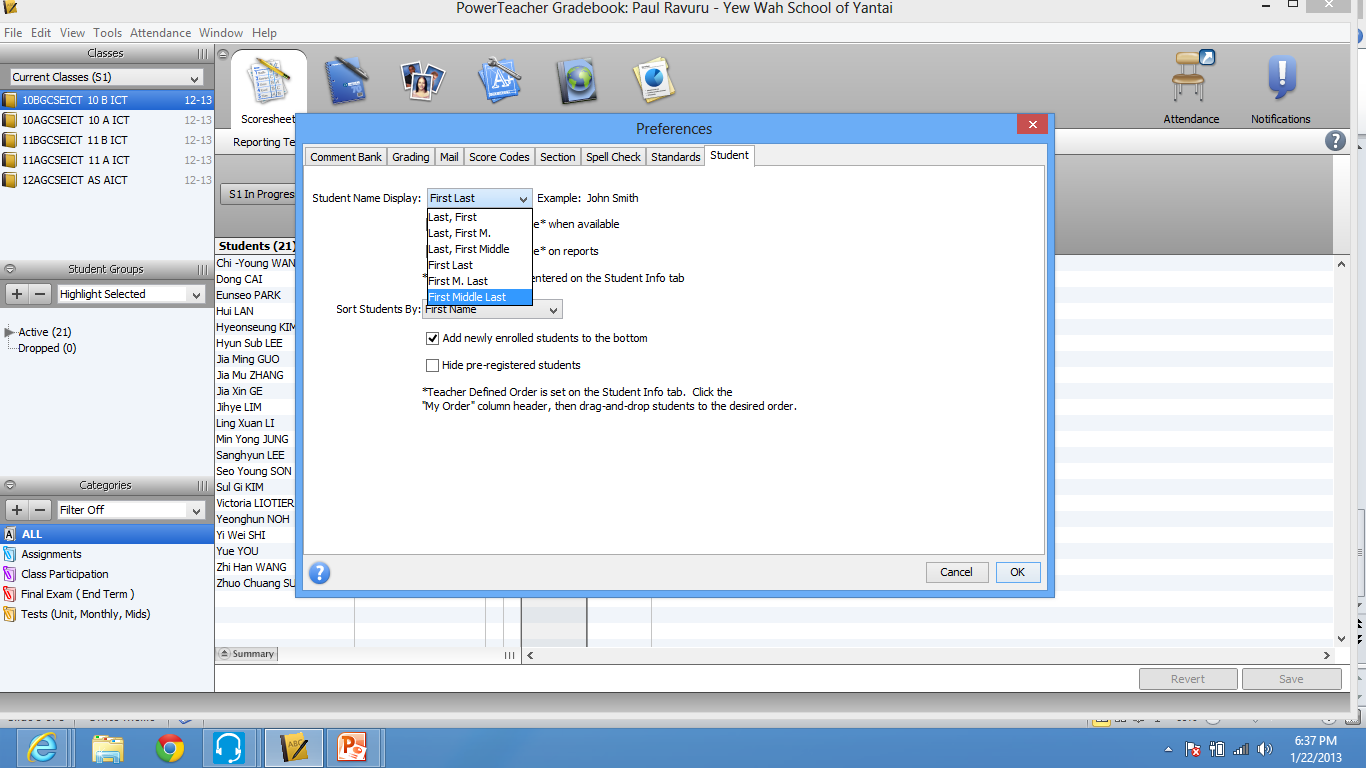 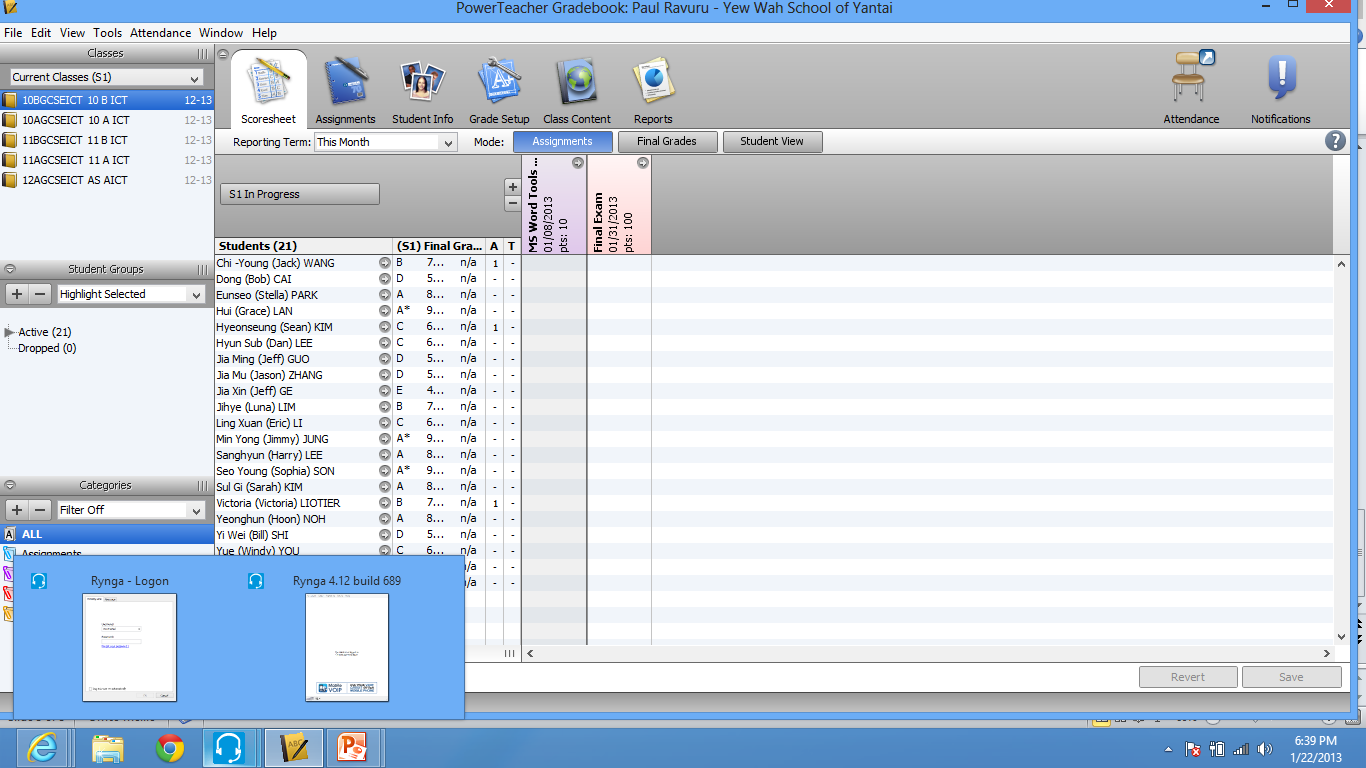 We Can see Their English name 
In the Middle with in Brackets.
or
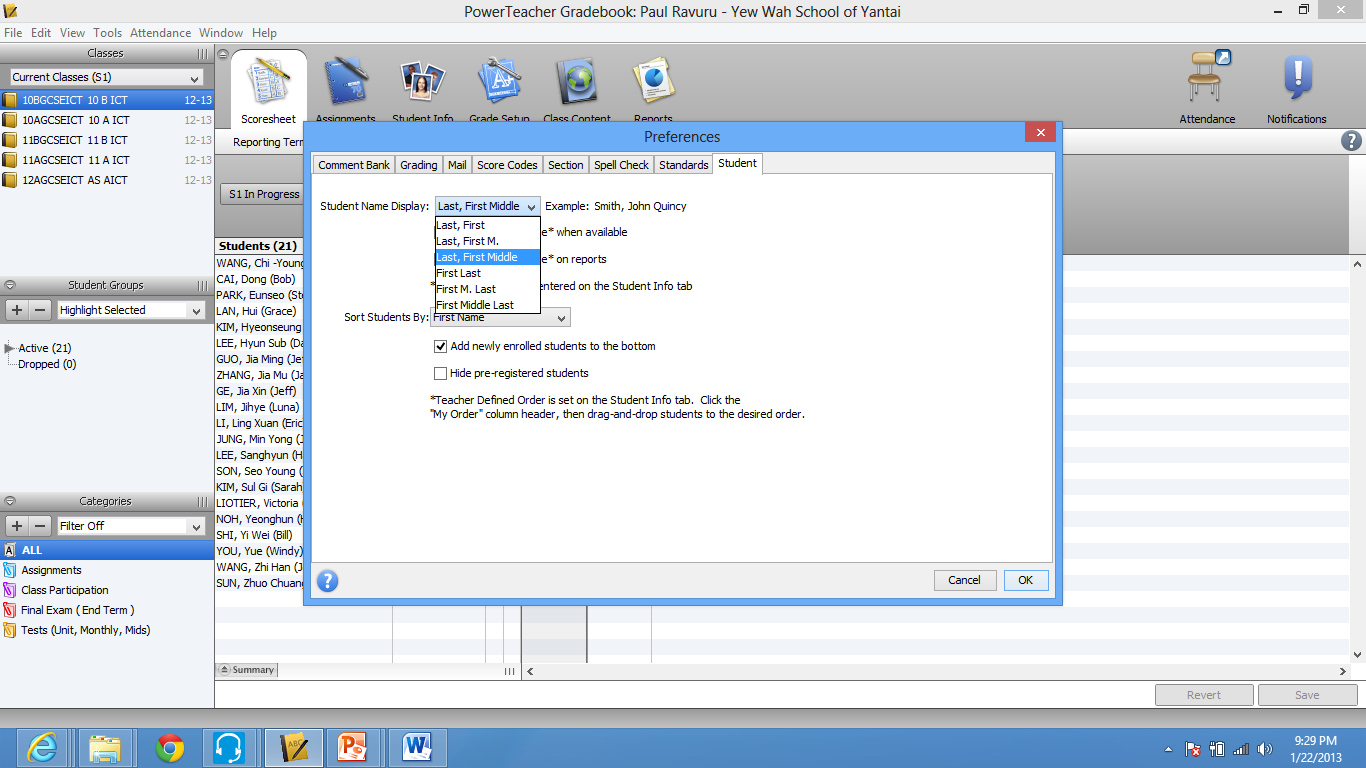 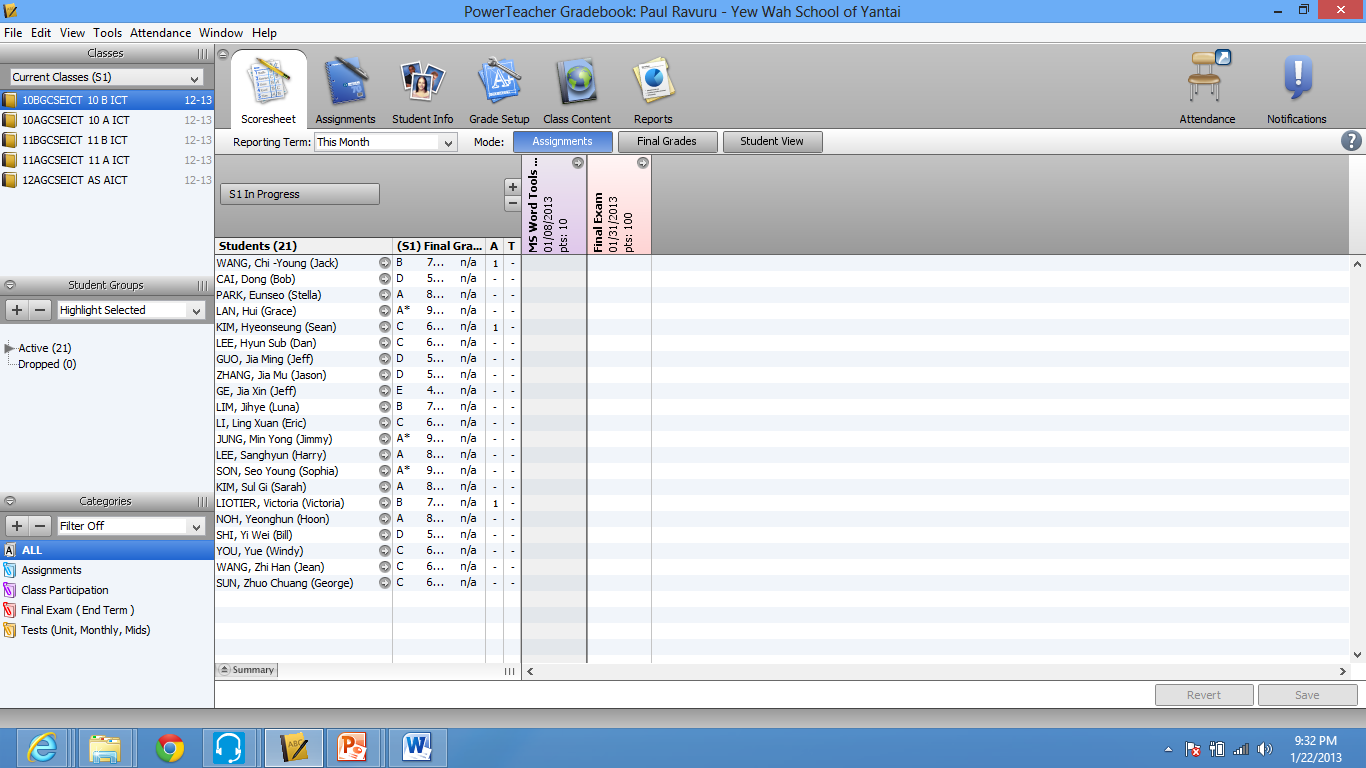 We can see English Names at the End
This decision is taken at the 
Administration Office
Hope Teachers can understand.

Please don’t hesitate to ask for the clarification.
Please see in person for further help.